www.allic.be
Antwerp Liability Law and Insurance Chair


ALLIC IV: Indicatieve Tabel 2016:
Kansen en kritiek

Voorzitters: T. Vansweevelt & B. Weyts
Onderzoek

Onafhankelijk, kwaliteitsvol en kritisch onderzoek stimuleren op het vlak van het aansprakelijkheids- en verzekeringsrecht via onder meer doctoraten, publicaties en adviezen.

			OnderwijsVia een postacademische vorming (PAVO) in het aansprakelijkheids- en verzekeringsrecht  excellent onderwijs aanbieden via een modulesysteem voor de verzekeringssector, advocaten, magistraten, de overheid en studenten.

			DienstverleningCongressen, studieavonden, en expert seminars fungeren als academisch platform voor een interdisciplinaire discussie over onderwerpen uit het aansprakelijkheids- en verzekeringsrecht.
DOCTORAATSONDERZOEK (ALLIC-FINANCIERING)
Steffi Illegems

Financieel toezicht in de verzekeringssector. De invloed op het statuut en de aansprakelijkheid van de verzekeringsondernemingen en verzekeringstussenpersonen
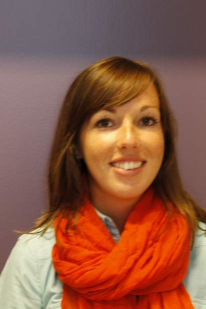 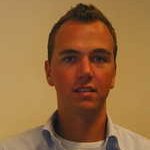 Nick Portugaels

Het statuut en de rol van de vaststellingsovereenkomst bij 
verzekeringsgeschillen
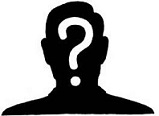 DOCTORAATSONDERZOEK (Start: ALLIC-FINANCIERING)
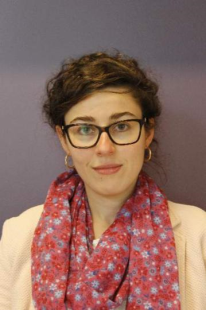 LARISSA VANHOOFF
Schadevergoedingsfondsen in België
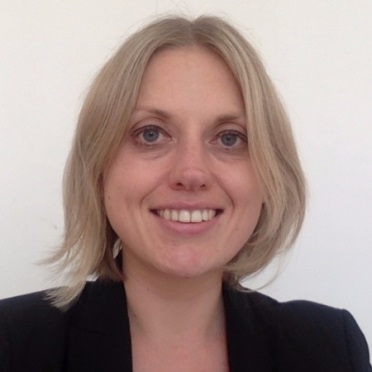 Kim Watts

Compensation funds in a comparative perspective
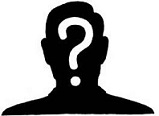 ALLIC DANKT
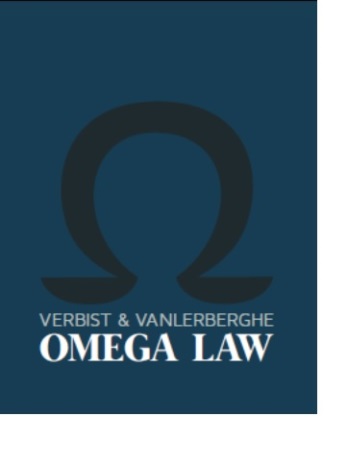 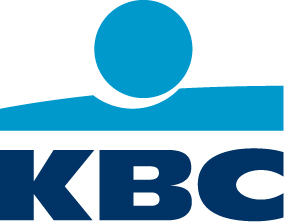 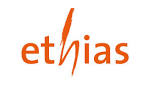 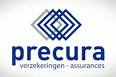 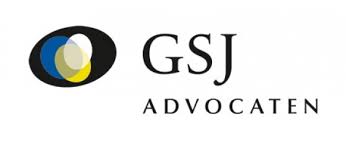 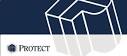 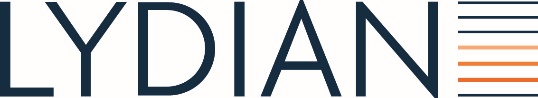 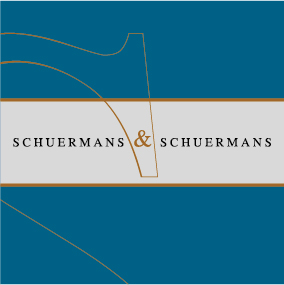 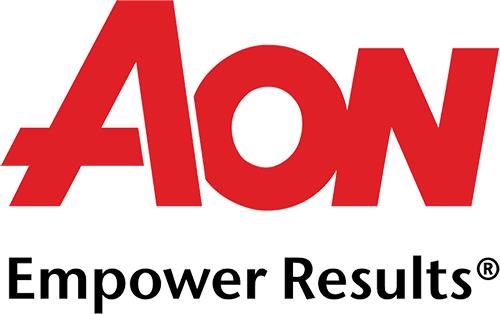 Indicatieve Tabel 2016: kansen en kritiek

19 oktober 2017: ALLIC IV